Презентація на тему:
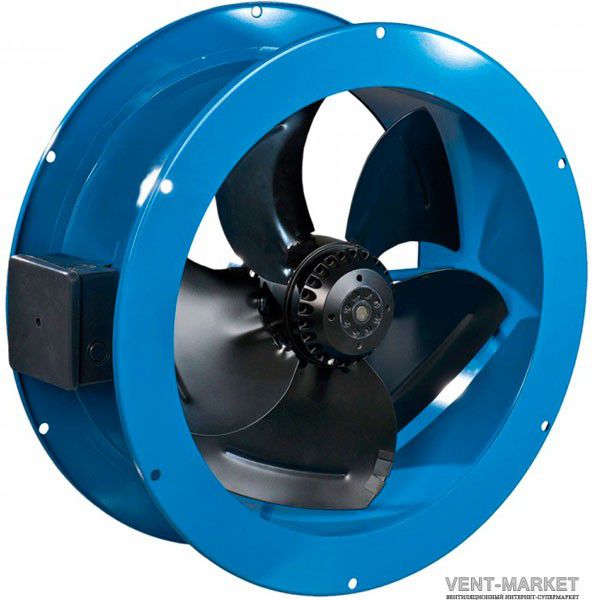 Осьові насоси 
            і вентилятори
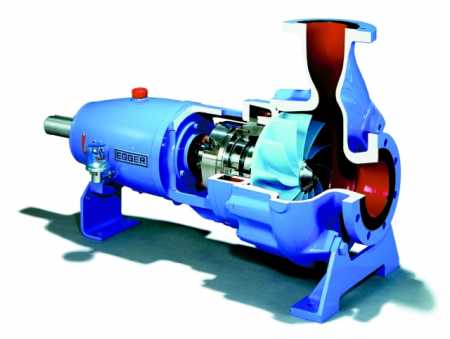 Виконав ст. гр. ТЕ-18-1бдс
Галаус В.О.
Осьовий насос
Осьові насоси є динамічними лопатевими машинами, в яких кінетична енергії обертання, при цьому, перетворюється в гидродинамическую енергію потоку.
Осьові насоси використовуються для перекачування великих витрат рідини при малому напорі.
Пристрій осьового насоса
Робоче колесо з лопатками 1 встановлено в циліндричному корпусі 2, який попередньо повинен бути заповнений рідиною. Направляючий апарат 3 розташований за робочим колесом.
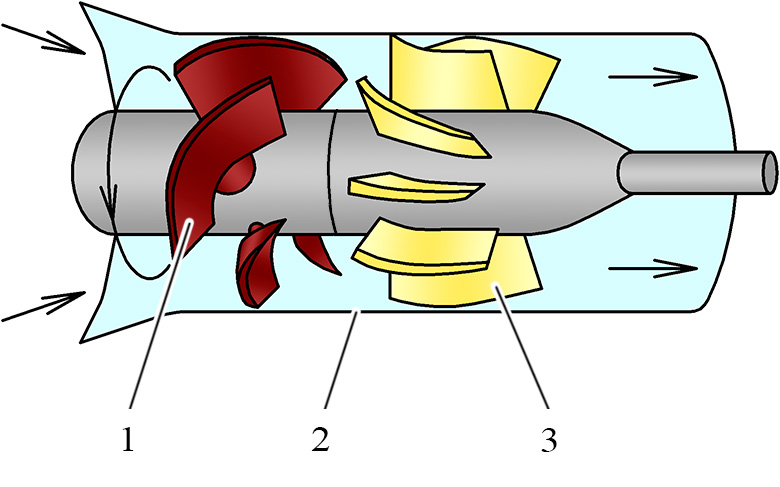 Робота осьового насоса
В результаті динамічного впливу лопаті на рідину тиск над лопатою підвищується, а під нею зменшується. 
Завдяки виникненню підйомній силі, частинки рідини рухаються уздовж осі робочого колеса, одночасно з цим потік закручується. Для припинення обертання рідини за робочим колесом встановлений направляючий апарат, на виході якого розташований напірний патрубок
Осьові насоси з поворотними лопатями
Для регулювання подачі, і забезпечення високого ККД в широкому діапазоні зміни швидкостей обертання робочого колеса, використовують осьові насоси з поворотними лопатями.

	Схема механізму регулювання кута нахилу 	лопаті показана далі на малюнку.
Схема механізму регулювання
Лопать 3 встановлена в підшипниках , тяга 1 лопаті - шарнірно з'єднана з хрестовиною 2. 
	При русі хрестовини вгору 	або вниз кут установки лопаті 	буде змінюватися. Для 	переміщення хрестовини 	використовують гідроциліндр, 	механічну передачу з 	електричним приводом.
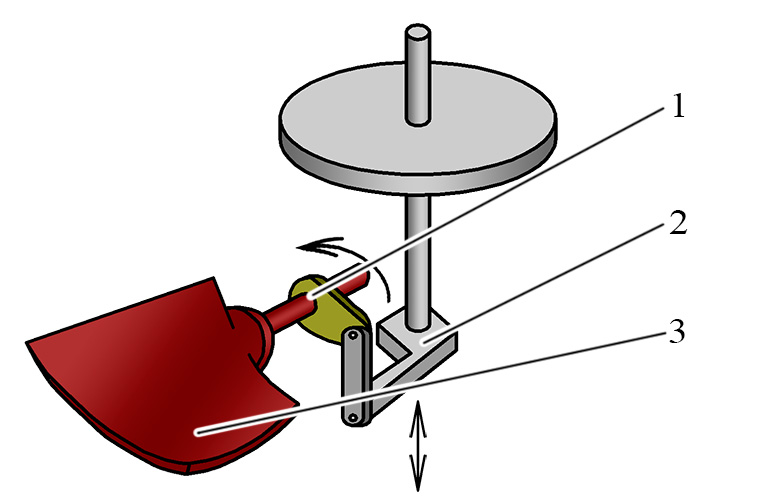 Решітка профілів
Для розгляду роботи осьових машин користуються теорією решітки профілів.
Основні величини, що характеризують геометрію решітки, наступні: 

t–крок лопастей, що дорівнює відстані між подібними точками перетинів лопасті, виміряній в напрямку руху решітки; 
b–довжина хорди перетину лопасті;
В–ширина решітки – розмір, паралельний осі обертання; 
β1л і β2л –  лопастеві кути на вході і виході; 
βy  – кут установки лопаcті –  кут між хордою лопаcті і віссю решітки.
Розглянемо решітку лопатей осьової машини, розгорнутих на площину:
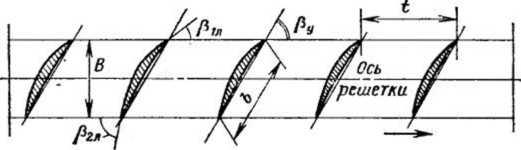 Переваги осьових насосів:
Висока подача
Можливість регулювання характеристик за допомогою механізму повороту лопатей
Висока надійність
Простота обслуговування
Високий ККД
Недоліки осьових насосів:
відсутність самоусмоктування 
Тобто для роботи самоусмоктувального насосу може знадобитися невелика кількість рідини, наприклад, що залишився після попереднього запуску.
низький напір
Залежність подачі від тиску
Осьової (аксіальний) вентилятор
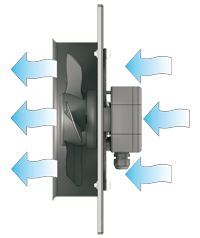 Це вентилятор, в якому повітря переміщається уздовж осі робочого колеса, що обертається двигуном. З причини збігу напрямку руху всмоктується і нагнітається, а також, в більшості випадків, простоти виготовлення, цей вид вентилятора є найбільш поширеним.
Приклади застосування осьових вентиляторів: малі вентилятори охолодження електроніки (кулери), побутові вентилятори, вентилятори для турбовентиляторних авіаційних двигунів, шахтні вентилятори, вентилятори димовидалення, вентилятори аеродинамічних труб.
Схема осьового вентилятора:
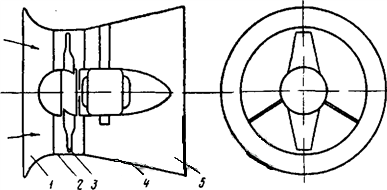 1-Вхідний отвір
2-циліндричний кожух
3-лопатка колесо
4-дифузор
5-вихідний отвір
Число лопаток може бути по-різному, воно коливаються від 2 до 50. До втулкам - лопатки приклепують, приварюють або кріплять за допомогою стрижнів. В останньому випадку їх можна встановлювати під різними кутами до площини обертання
Принцип дії
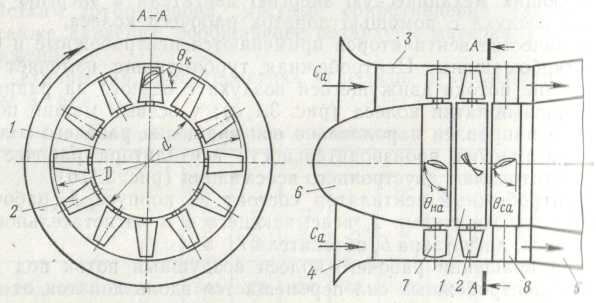 При обертанні робочого колеса перед ним виникає розрядження, а після колеса - надлишковий тиск. Лопатки встановлюють під певним кутом Ок. Колектор 4 забезпечує плавний підведення повітря до вентилятора, а обтічник 6 знижує удари повітряного потоку про лопатки; дифузор 5 перетворює динамічний напір в статичний. Для регулювання продуктивності і тиску перед робочим колесом встановлюють направляючий апарат 7.
Для розкручування повітряного потоку за робочим колесом встановлюють спрямляющій апарат 8, конструктивно представляє собою нерухоме колесо з лопатками обтічної форм, що встановлені під кутом Оса.
Переваги осьових вентиляторів
Простота і надійність конструкції.
Мала металоємність.
Порівняно низький рівень шуму при роботі.
Легкість монтажу, можливість зміни способу установки виходячи з місцевих умов.
Невисоке споживання електроенергії, економічність.
Можливість легкого реверсування потоку.
Ремонт таких пристроїв простий і не вимагає залучення якихось складних верстатів та обладнання.
Осьові вентилятори створюють високу продуктивність при невеликих витратах енергії - високий ККД пристрою.
Недоліки осьових вентиляторів
Низький тиск (напір), що робить неможливим застосування на довгих трубопроводах або при негативно різниці тисків двох середовищ.
Неможливість застосування в умовах вибухонебезпечних середовищ або при наявності в повітрі суспензії великої фракції.
Наявність обертових лопатей (особливо на конструкціях великих розмірів) створює значну небезпеку для обслуговуючого персоналу і робітників, викликає необхідність спорудження надійних захисних засобів - решіток, огорож, сіток і т.д.
Існує необхідність точного балансування обертових деталей, щоб уникнути утворення шуму і руйнування конструкції вентилятора і посадочних елементів.